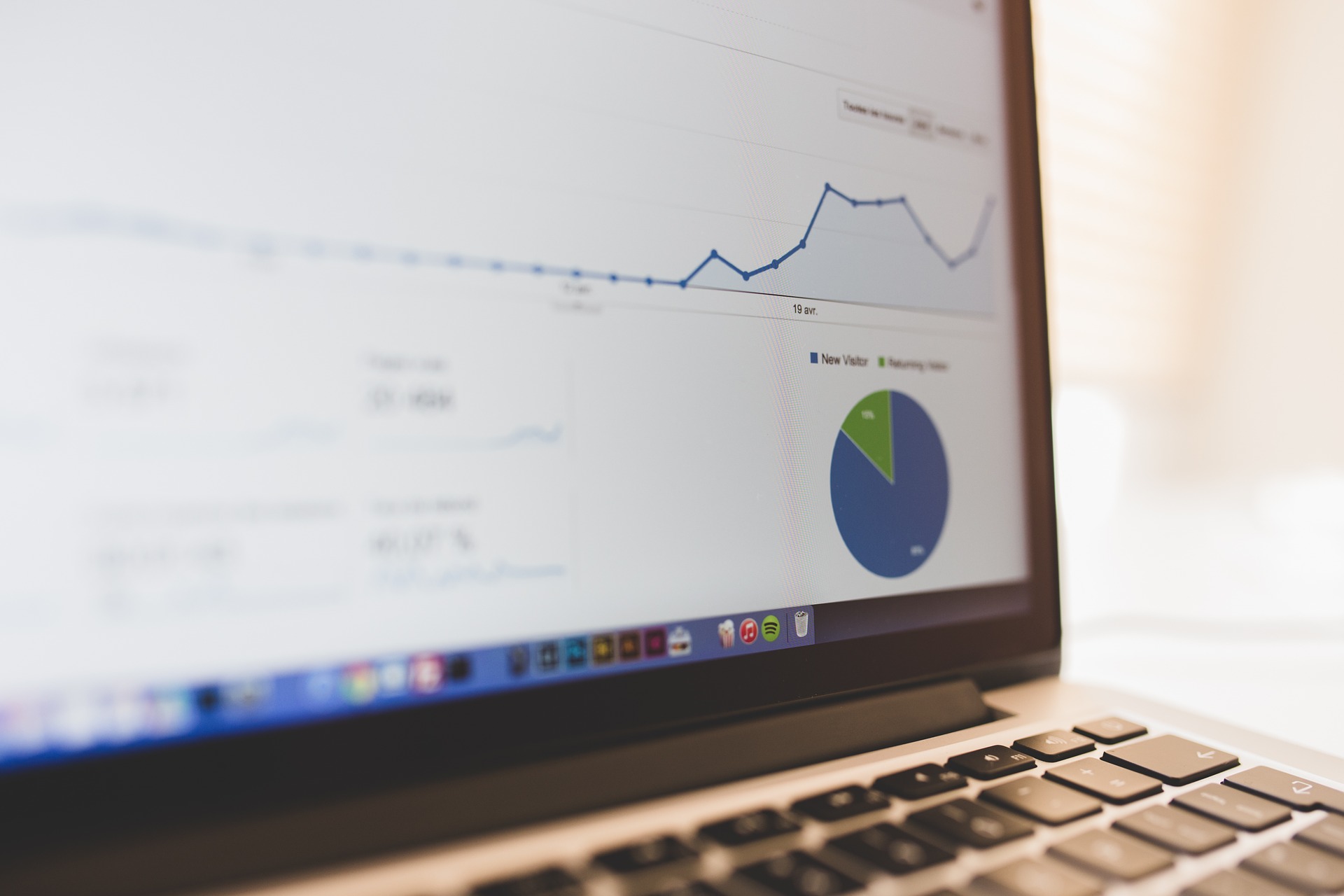 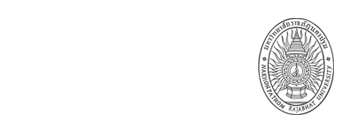 บทที่ 3 อนุพันธ์ของฟังก์ชันพีชคณิต
สาขาวิชาคณิตศาสตร์ คณะวิทยาศาสตร์และเทคโนโลยี
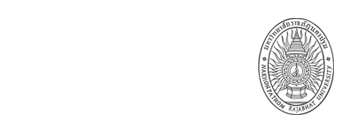 3.1 อัตราการเปลี่ยนแปลง
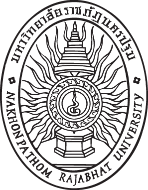 มหาวิทยาลัยราชภัฏนครปฐม
Nakhon Pathom Rajabhat University
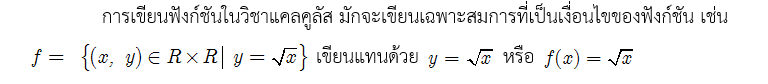 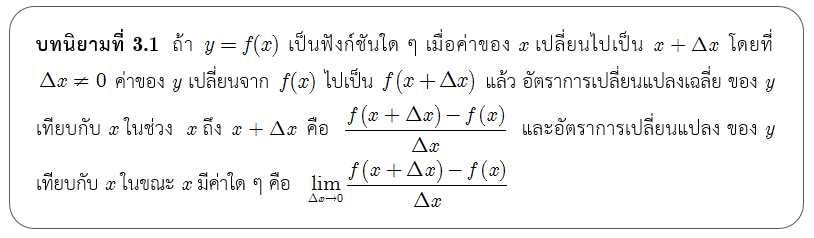 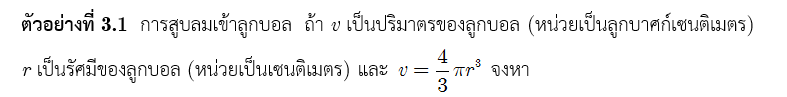 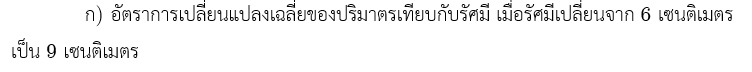 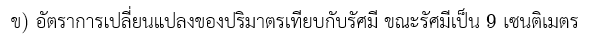 สาขาวิชาคณิตศาสตร์ คณะวิทยาศาสตร์และเทคโนโลยี
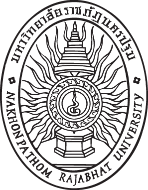 มหาวิทยาลัยราชภัฏนครปฐม
Nakhon Pathom Rajabhat University
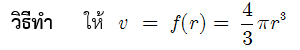 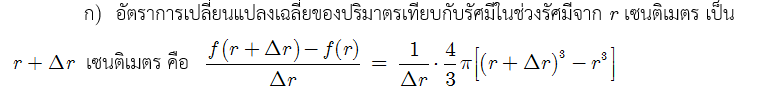 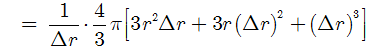 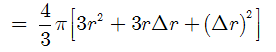 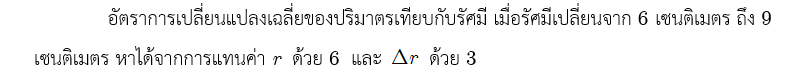 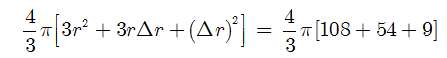 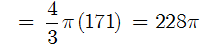 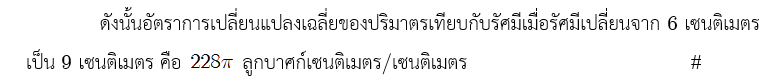 สาขาวิชาคณิตศาสตร์ คณะวิทยาศาสตร์และเทคโนโลยี
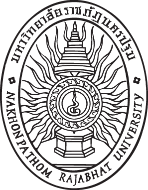 มหาวิทยาลัยราชภัฏนครปฐม
Nakhon Pathom Rajabhat University
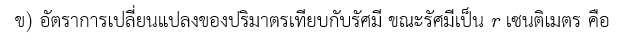 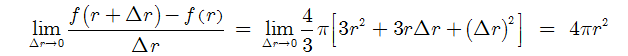 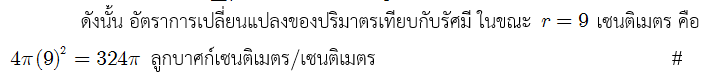 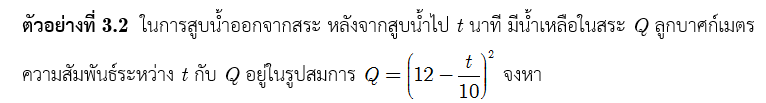 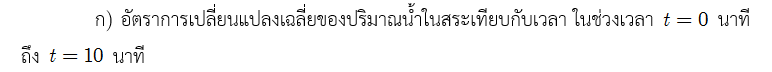 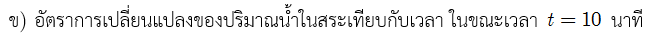 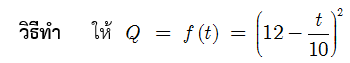 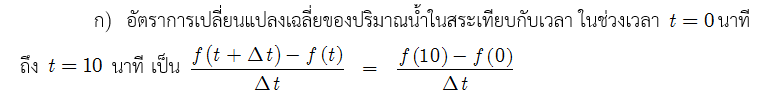 สาขาวิชาคณิตศาสตร์ คณะวิทยาศาสตร์และเทคโนโลยี
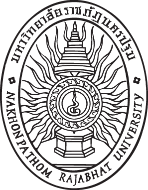 มหาวิทยาลัยราชภัฏนครปฐม
Nakhon Pathom Rajabhat University
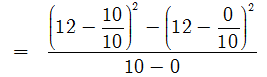 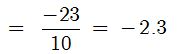 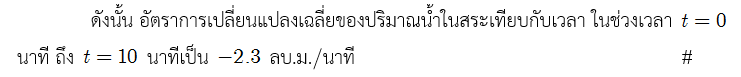 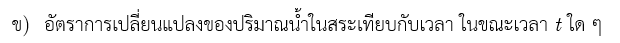 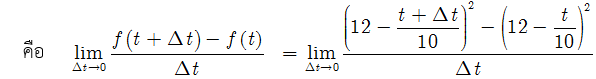 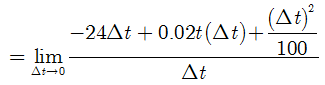 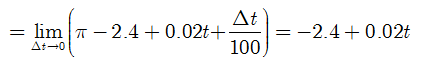 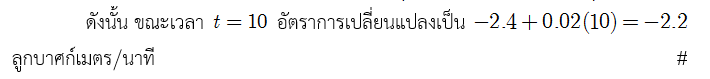 สาขาวิชาคณิตศาสตร์ คณะวิทยาศาสตร์และเทคโนโลยี
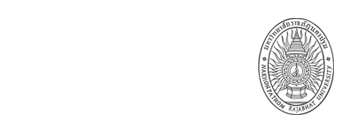 3.2 อนุพันธ์ของฟังก์ชัน
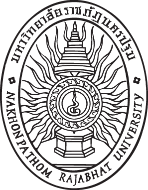 มหาวิทยาลัยราชภัฏนครปฐม
Nakhon Pathom Rajabhat University
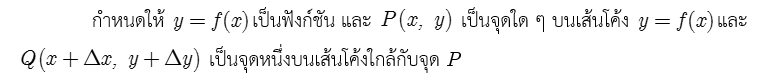 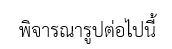 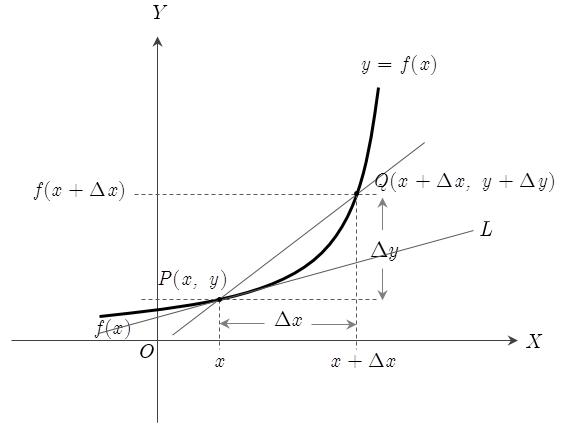 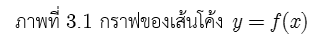 สาขาวิชาคณิตศาสตร์ คณะวิทยาศาสตร์และเทคโนโลยี
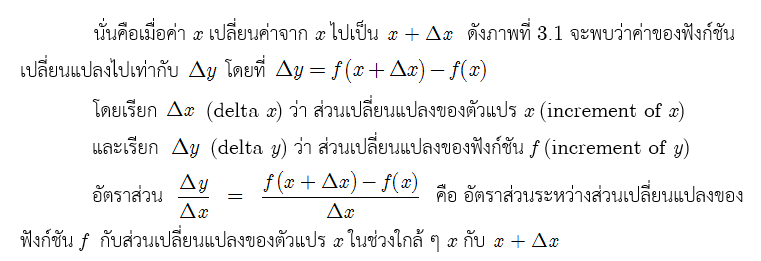 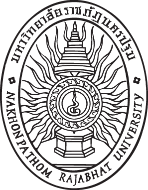 มหาวิทยาลัยราชภัฏนครปฐม
Nakhon Pathom Rajabhat University
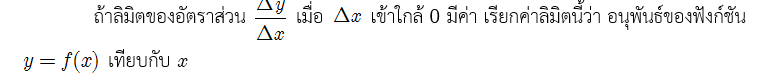 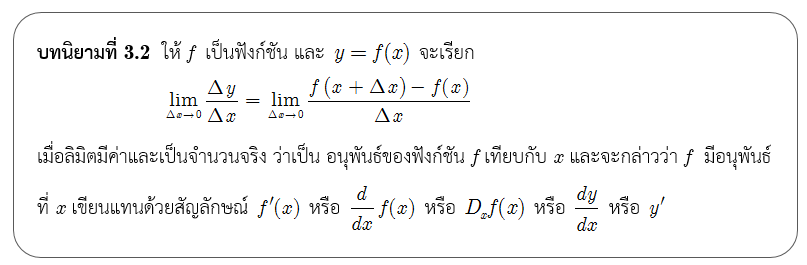 สาขาวิชาคณิตศาสตร์ คณะวิทยาศาสตร์และเทคโนโลยี
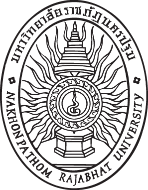 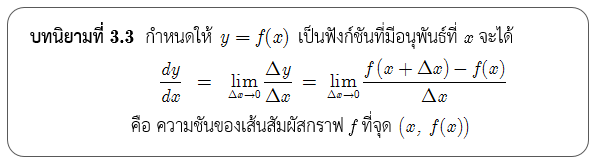 มหาวิทยาลัยราชภัฏนครปฐม
Nakhon Pathom Rajabhat University
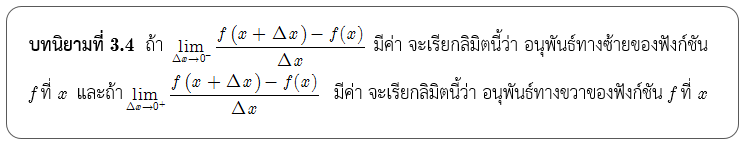 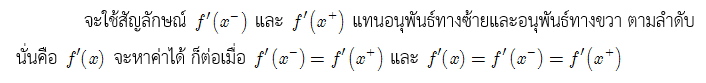 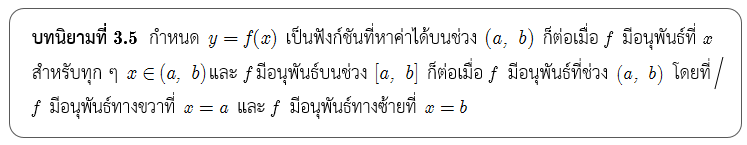 สาขาวิชาคณิตศาสตร์ คณะวิทยาศาสตร์และเทคโนโลยี
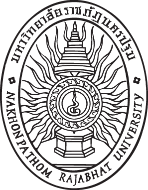 มหาวิทยาลัยราชภัฏนครปฐม
Nakhon Pathom Rajabhat University
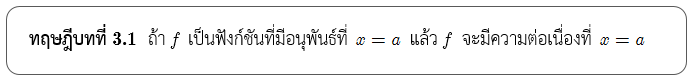 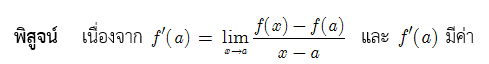 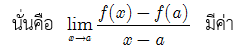 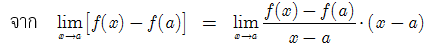 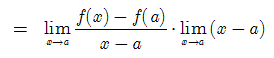 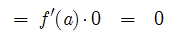 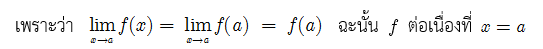 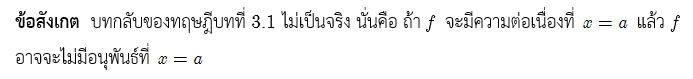 สาขาวิชาคณิตศาสตร์ คณะวิทยาศาสตร์และเทคโนโลยี
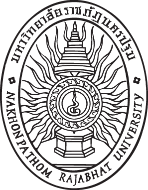 มหาวิทยาลัยราชภัฏนครปฐม
Nakhon Pathom Rajabhat University
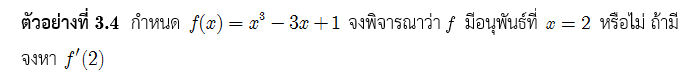 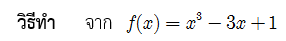 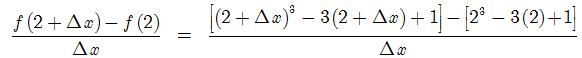 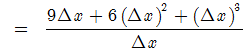 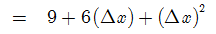 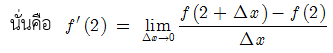 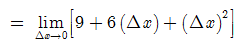 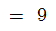 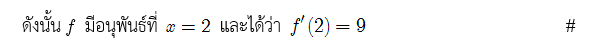 สาขาวิชาคณิตศาสตร์ คณะวิทยาศาสตร์และเทคโนโลยี
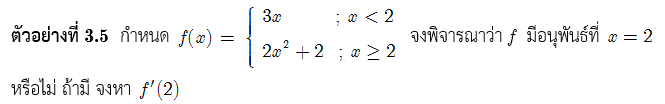 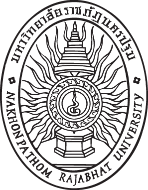 มหาวิทยาลัยราชภัฏนครปฐม
Nakhon Pathom Rajabhat University
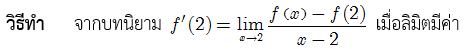 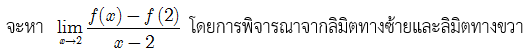 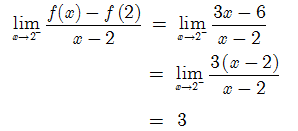 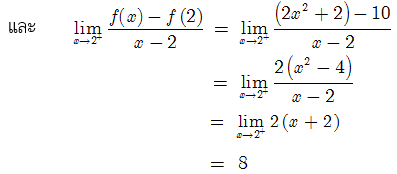 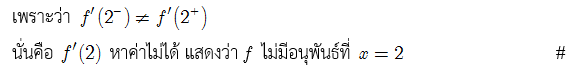 สาขาวิชาคณิตศาสตร์ คณะวิทยาศาสตร์และเทคโนโลยี
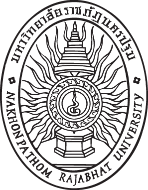 มหาวิทยาลัยราชภัฏนครปฐม
Nakhon Pathom Rajabhat University
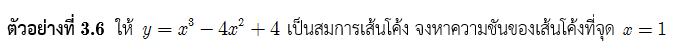 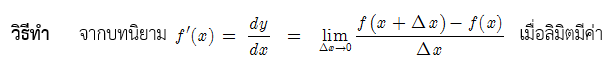 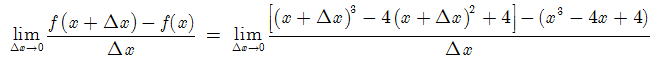 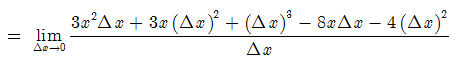 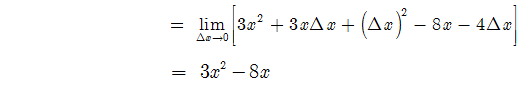 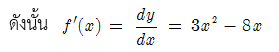 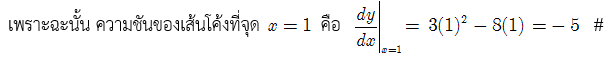 สาขาวิชาคณิตศาสตร์ คณะวิทยาศาสตร์และเทคโนโลยี
3.3 อนุพันธ์ของฟังก์ชันพีชคณิต
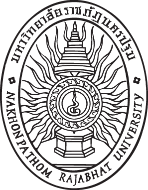 มหาวิทยาลัยราชภัฏนครปฐม
Nakhon Pathom Rajabhat University
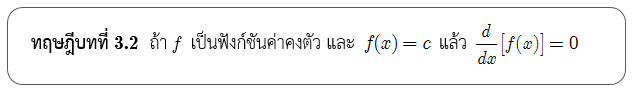 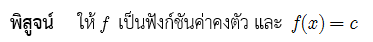 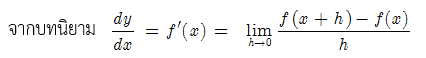 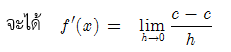 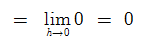 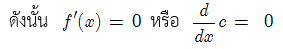 สาขาวิชาคณิตศาสตร์ คณะวิทยาศาสตร์และเทคโนโลยี
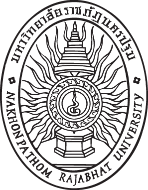 มหาวิทยาลัยราชภัฏนครปฐม
Nakhon Pathom Rajabhat University
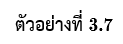 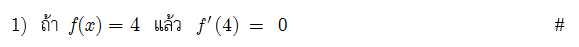 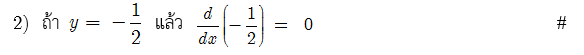 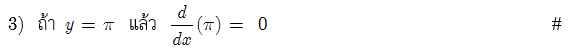 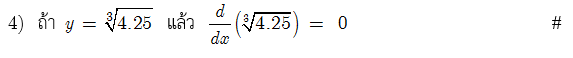 สาขาวิชาคณิตศาสตร์ คณะวิทยาศาสตร์และเทคโนโลยี
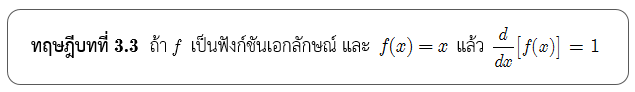 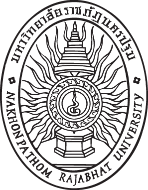 มหาวิทยาลัยราชภัฏนครปฐม
Nakhon Pathom Rajabhat University
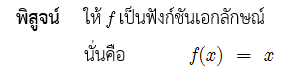 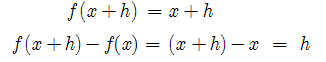 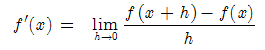 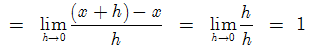 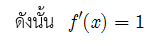 สาขาวิชาคณิตศาสตร์ คณะวิทยาศาสตร์และเทคโนโลยี
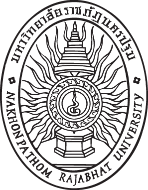 มหาวิทยาลัยราชภัฏนครปฐม
Nakhon Pathom Rajabhat University
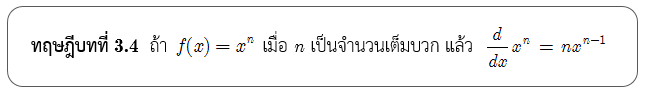 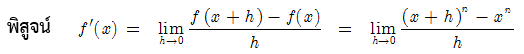 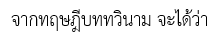 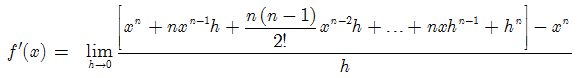 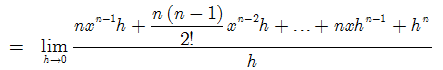 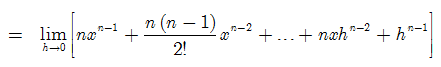 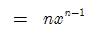 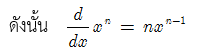 สาขาวิชาคณิตศาสตร์ คณะวิทยาศาสตร์และเทคโนโลยี
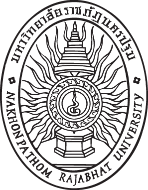 มหาวิทยาลัยราชภัฏนครปฐม
Nakhon Pathom Rajabhat University
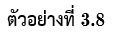 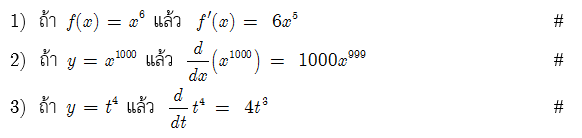 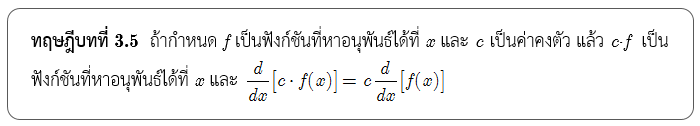 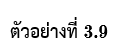 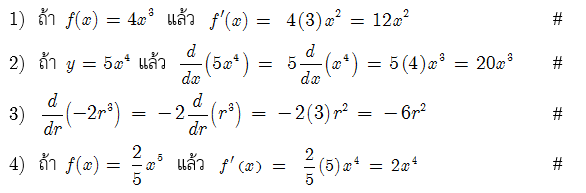 สาขาวิชาคณิตศาสตร์ คณะวิทยาศาสตร์และเทคโนโลยี
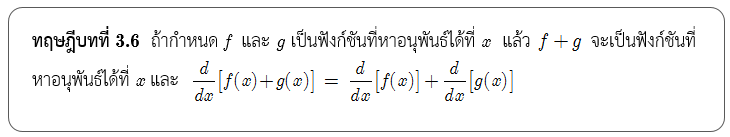 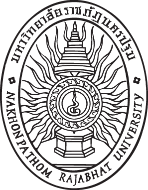 มหาวิทยาลัยราชภัฏนครปฐม
Nakhon Pathom Rajabhat University
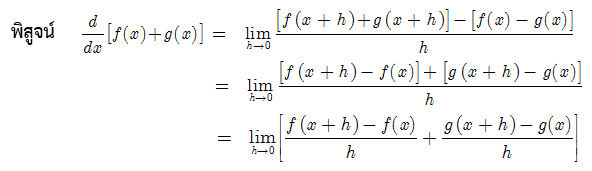 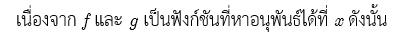 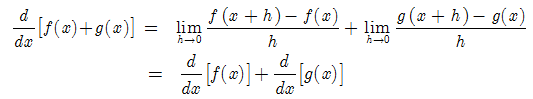 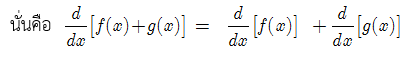 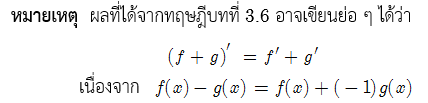 สาขาวิชาคณิตศาสตร์ คณะวิทยาศาสตร์และเทคโนโลยี
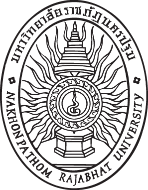 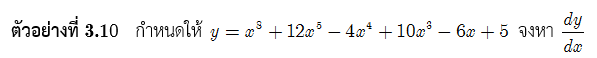 มหาวิทยาลัยราชภัฏนครปฐม
Nakhon Pathom Rajabhat University
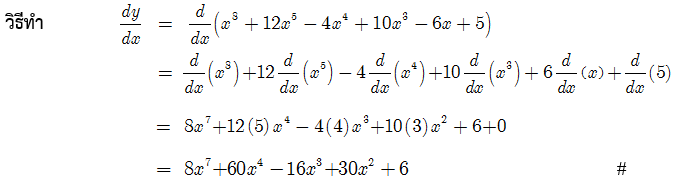 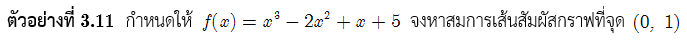 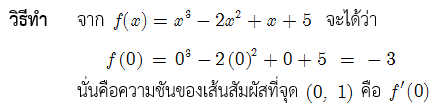 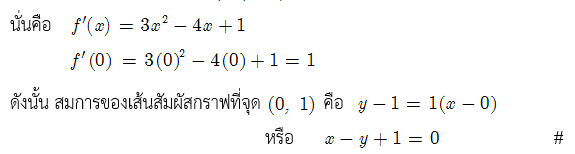 สาขาวิชาคณิตศาสตร์ คณะวิทยาศาสตร์และเทคโนโลยี
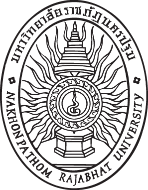 มหาวิทยาลัยราชภัฏนครปฐม
Nakhon Pathom Rajabhat University
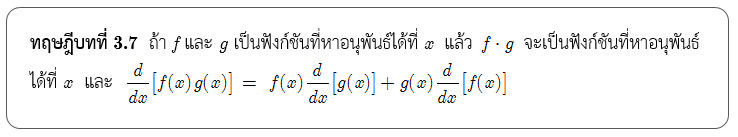 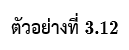 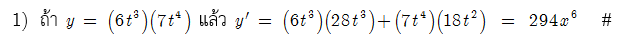 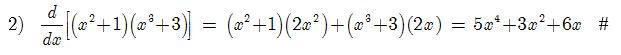 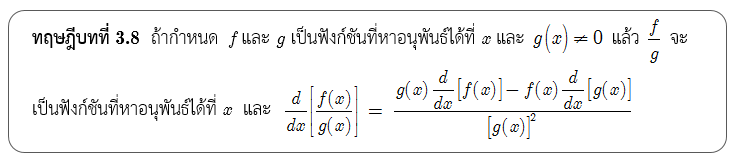 สาขาวิชาคณิตศาสตร์ คณะวิทยาศาสตร์และเทคโนโลยี
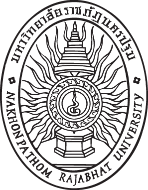 มหาวิทยาลัยราชภัฏนครปฐม
Nakhon Pathom Rajabhat University
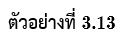 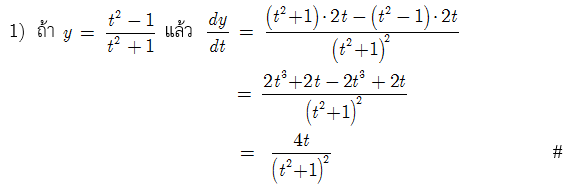 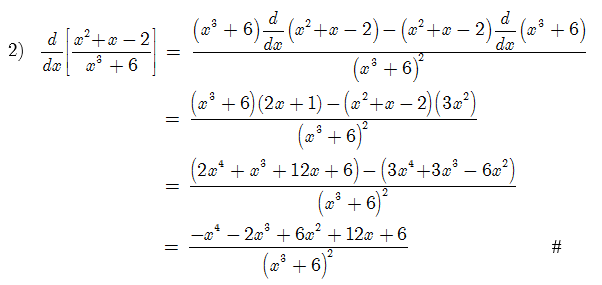 สาขาวิชาคณิตศาสตร์ คณะวิทยาศาสตร์และเทคโนโลยี
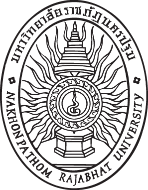 มหาวิทยาลัยราชภัฏนครปฐม
Nakhon Pathom Rajabhat University
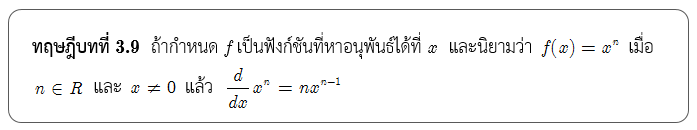 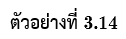 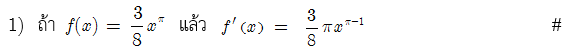 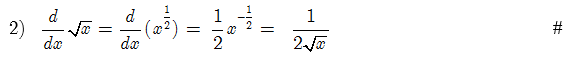 สาขาวิชาคณิตศาสตร์ คณะวิทยาศาสตร์และเทคโนโลยี
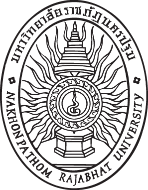 มหาวิทยาลัยราชภัฏนครปฐม
Nakhon Pathom Rajabhat University
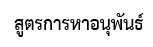 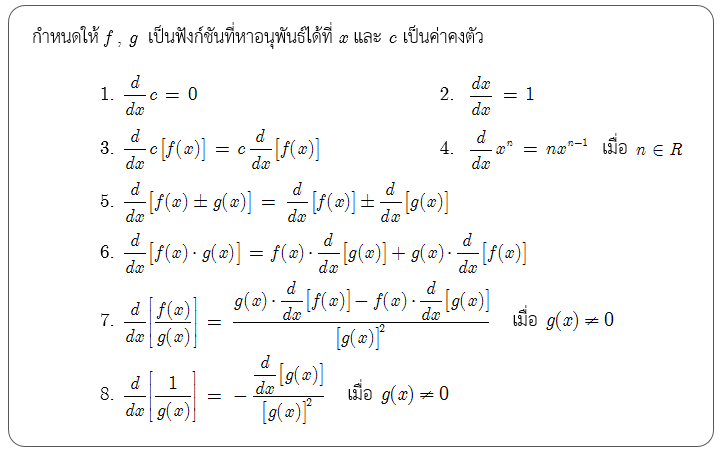 สาขาวิชาคณิตศาสตร์ คณะวิทยาศาสตร์และเทคโนโลยี
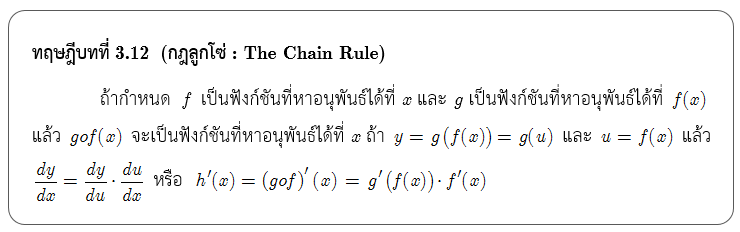 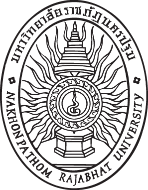 มหาวิทยาลัยราชภัฏนครปฐม
Nakhon Pathom Rajabhat University
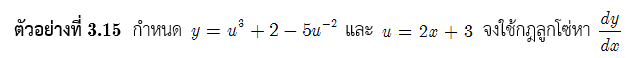 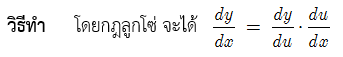 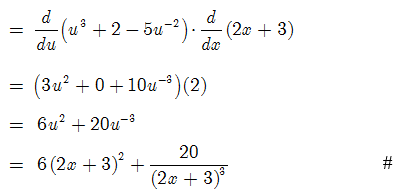 สาขาวิชาคณิตศาสตร์ คณะวิทยาศาสตร์และเทคโนโลยี
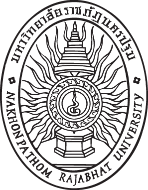 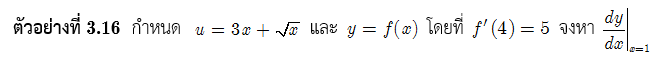 มหาวิทยาลัยราชภัฏนครปฐม
Nakhon Pathom Rajabhat University
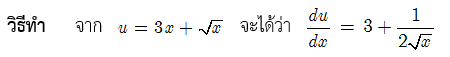 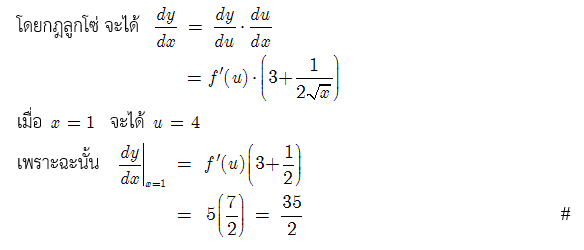 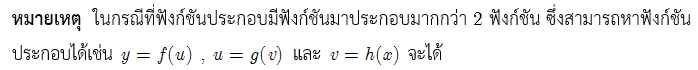 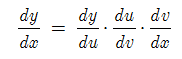 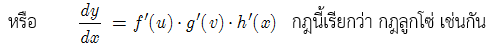 สาขาวิชาคณิตศาสตร์ คณะวิทยาศาสตร์และเทคโนโลยี
3.4 อนุพันธ์อันดับสูง
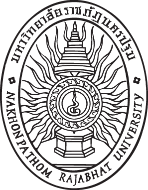 มหาวิทยาลัยราชภัฏนครปฐม
Nakhon Pathom Rajabhat University
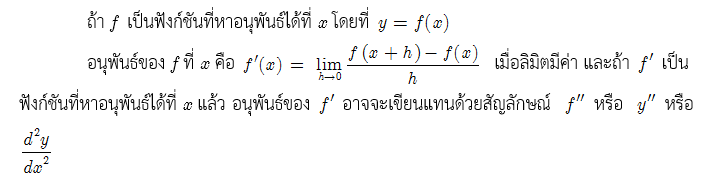 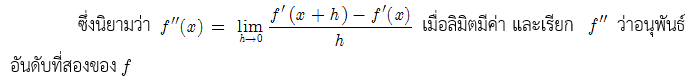 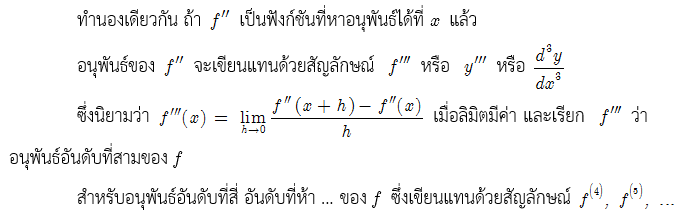 สาขาวิชาคณิตศาสตร์ คณะวิทยาศาสตร์และเทคโนโลยี
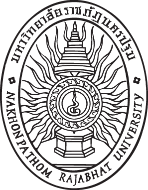 มหาวิทยาลัยราชภัฏนครปฐม
Nakhon Pathom Rajabhat University
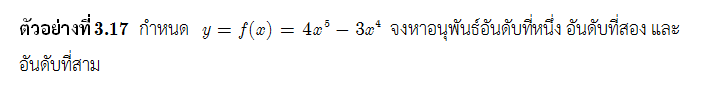 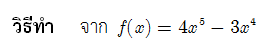 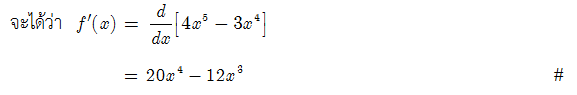 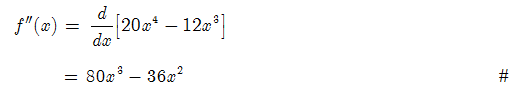 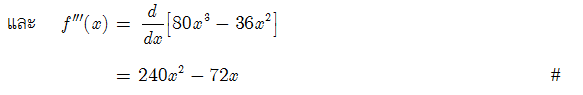 สาขาวิชาคณิตศาสตร์ คณะวิทยาศาสตร์และเทคโนโลยี
3.5 อนุพันธ์ของฟังก์ชันโดยปริยาย
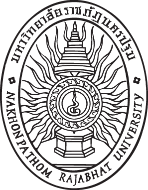 มหาวิทยาลัยราชภัฏนครปฐม
Nakhon Pathom Rajabhat University
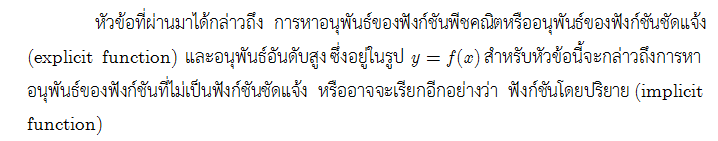 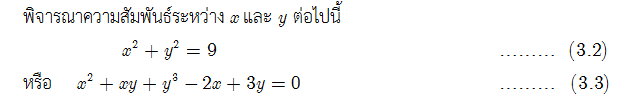 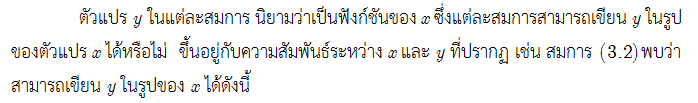 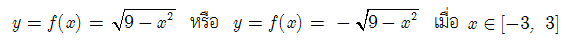 สาขาวิชาคณิตศาสตร์ คณะวิทยาศาสตร์และเทคโนโลยี
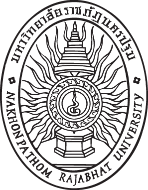 มหาวิทยาลัยราชภัฏนครปฐม
Nakhon Pathom Rajabhat University
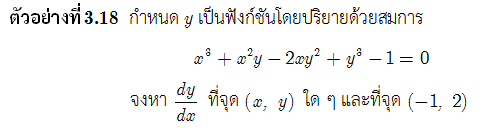 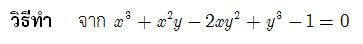 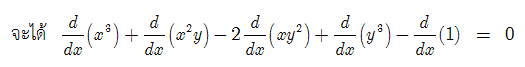 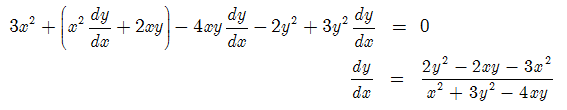 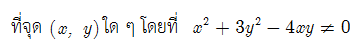 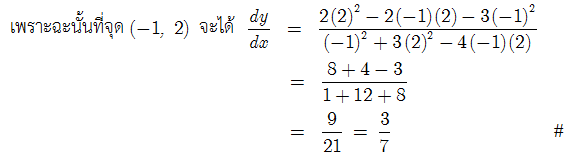 สาขาวิชาคณิตศาสตร์ คณะวิทยาศาสตร์และเทคโนโลยี
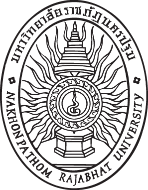 มหาวิทยาลัยราชภัฏนครปฐม
Nakhon Pathom Rajabhat University
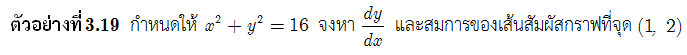 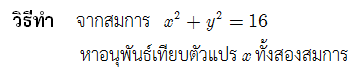 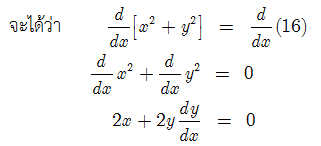 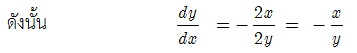 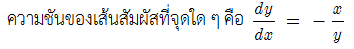 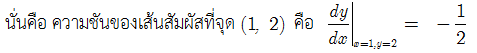 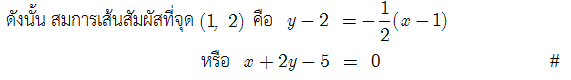 สาขาวิชาคณิตศาสตร์ คณะวิทยาศาสตร์และเทคโนโลยี
จบบทที่ 3
สาขาวิชาคณิตศาสตร์ คณะวิทยาศาสตร์และเทคโนโลยี